Learning Outcomes
De Merits of Demonstration Method.
Concept of Teaching Method.
.Merits of Demonstration Method
Precautions for a good Demonstration
What is Demonstration Method
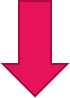 Procedure of Demonstration Method
. Steps of Demonstration Method
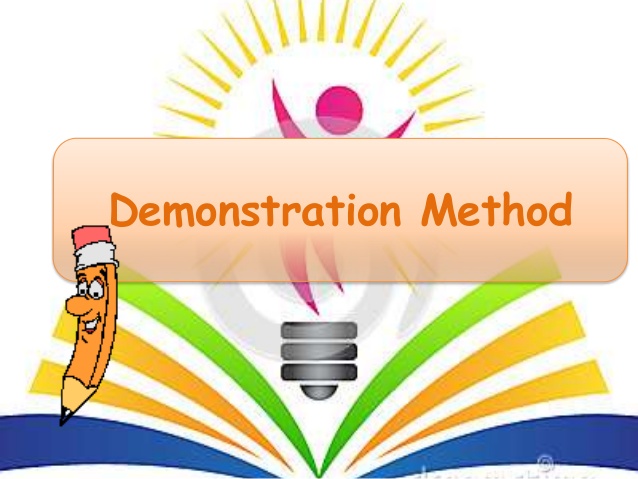 Science Teaching
Dr. Anita Singh
Associate professor
B.Ed. Department
STEAM
tationTT
Teaching Method is ………….
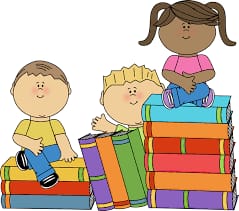 Criteria for selection of Method
What to teach ?
Whom to teach ?.
Which Method would be most suitable ?.
Limitations of The Method
Why to teach ?
How to teach ?
INTRODUCTION
There are various methods of teaching. One of  the most effective methods of teaching skill is Demonstration method.
“An act of showing someone how something is used “ or done or an act of showing or proving something.
Verbal Explanation +Live Display/Use of Apparatus = Demonstration
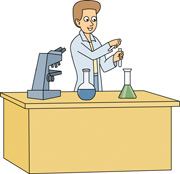 Demonstration Method (Concept )
Demonstration is to present any scientific event in It’s visual form.
Demonstration method is a method in which any fact , theory ,rule ,  creation or work process is explained in visual form.
Demonstration is a process to demonstrate the procedure of an experiment 
This method is very effective . Students can understand the complex content very easily.
This method mainly follows the Maxim “Concrete to Abstract “.
Teacher explains the content very easily with the help of chart, Model ,and by organizing experiments related to topic.
Procedure of Demonstration
To make demonstration more useful and effective teachers should keep the following things in mind:---
Get and sustain the interest of your audience.
Keep your demonstration table at proper place so that it is visible to the entire class.
Keep your demonstration simple, focused ,and clear.
Check the understanding in the process of demonstration.
Facts ,principles, and abstract parts related to demonstration should be well explained.
Conclude with summary.
Handout written material at the end of the demonstration .
Neither hurry nor drag out the demonstration.
Steps Involved In Demonstration
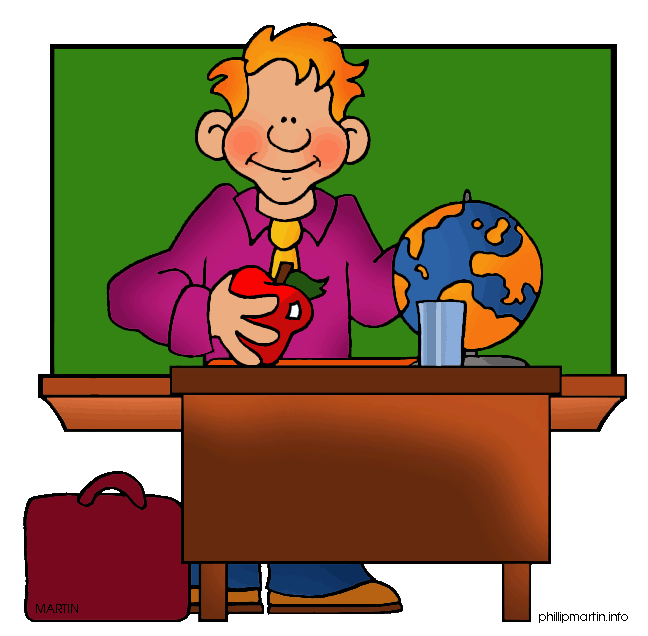 .
.
.
Preparations and planning by the Teacher
Determining the objectives of experimentation/ demonstration..
. Preparation of lesson plan
Proper arrangement of apparatus and materials related to Demonstration
Rehearsal of  Demonstration
Time Management for the Demonstration.
Introduction of the lesson
Lesson should be introduced in the form of a problem.
Teacher should co relate new knowledge with previous knowledge.
Teacher should make students familiar with the  demonstration.
Merits of Demonstration Method
The Demonstration method follows a systematic procedure.
Use of Expensive equipment and machine will be maximized.
Wastage of time, effort and resource will be avoided, since the demonstration is well planned in advance.
The value of confidence is developed among the demonstrators for such hand on demonstrations.
Activates several senses and visibly showing a process.
Complex skills become more understandable.
Correlates theory and practice.
Provides observational learning.
Cognitive abilities of the students are developed.
Provides observational learning.
Teaching becomes more effective and interesting.
Demerits of Demonstration Method
This method is based on the principles of listen , see and understand.
No direct involvement of students
Increases teachers work load.
Stressful for students
Practical skills are not developed among students.
Not effective on large groups
Needs a very skilled instructor.
Precautions For Demonstration
T
I
P
S
Know your audience
Set your objective
Co-operation with students
Language must be clear
Plan your Demonstration
Be prepared
Be organized
Follow safety precautions
THANK YOU